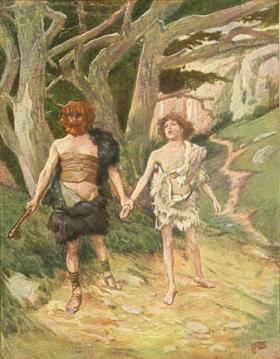 Cain says, “Right this way, bro.”Genesis, Chapter 4
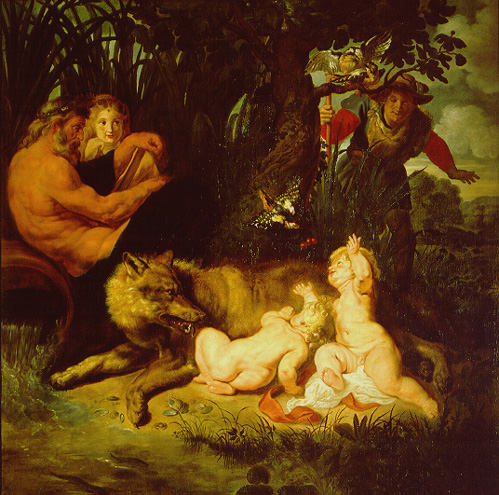 Romulus and Remus –  in happier times
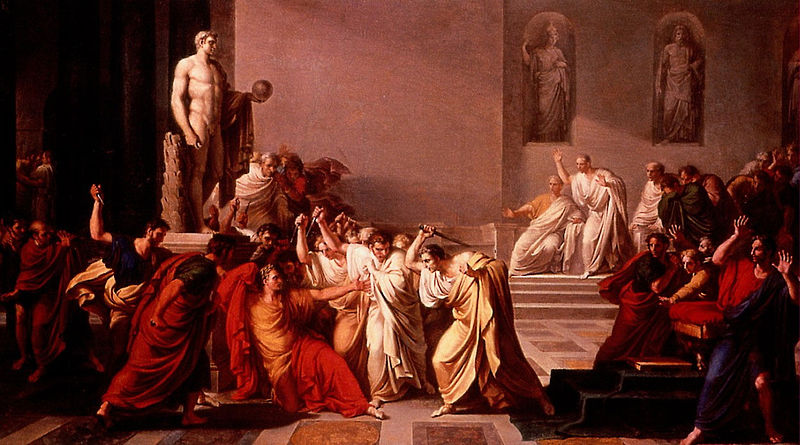 Assassination of Julius Caesar
44 B.C.
In China…300 A.D.
A woman kills her husband…